Цифровой стандарт педагога
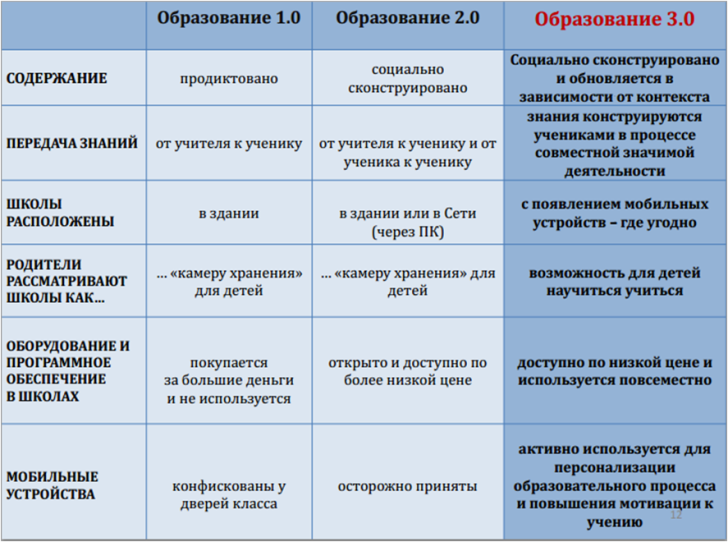 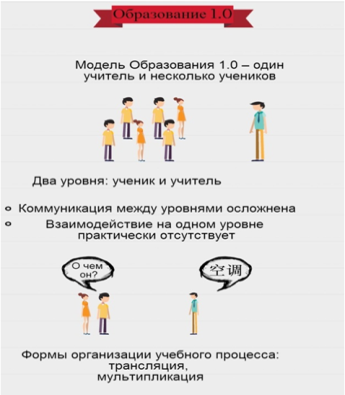 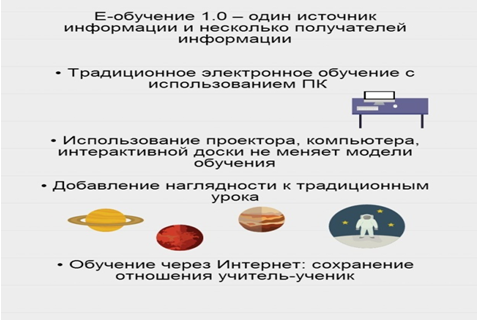 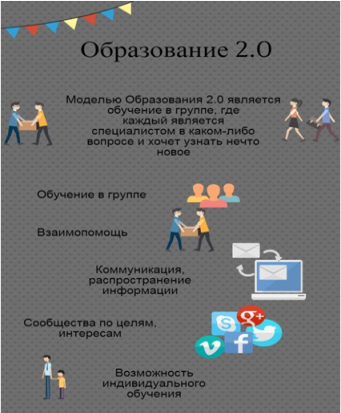 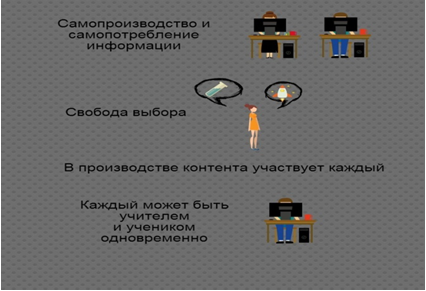 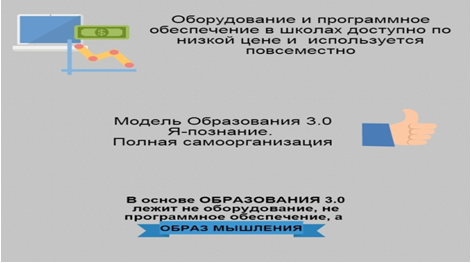 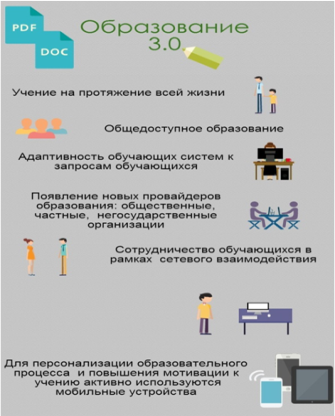 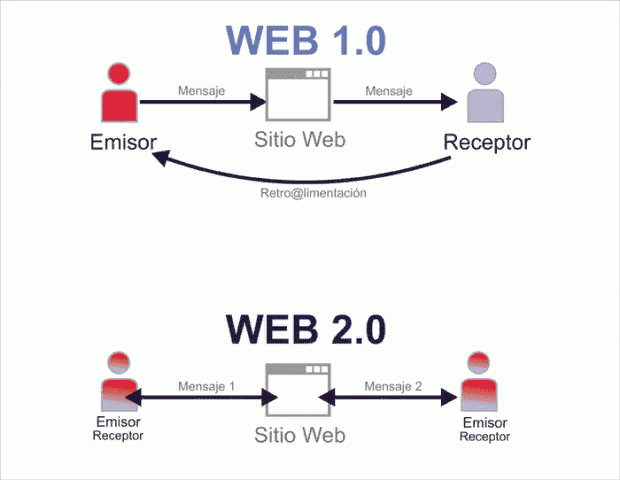 Облачные технологии
– это технологии распределенной обработки данных, в которой компьютерные ресурсы и мощности предоставляются пользователю как Интернет-сервис
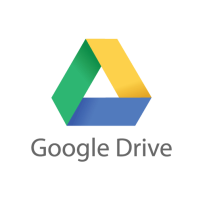 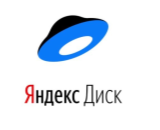 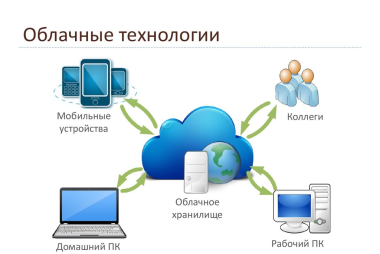 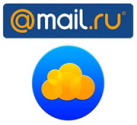 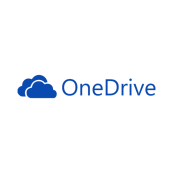 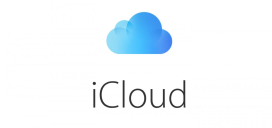 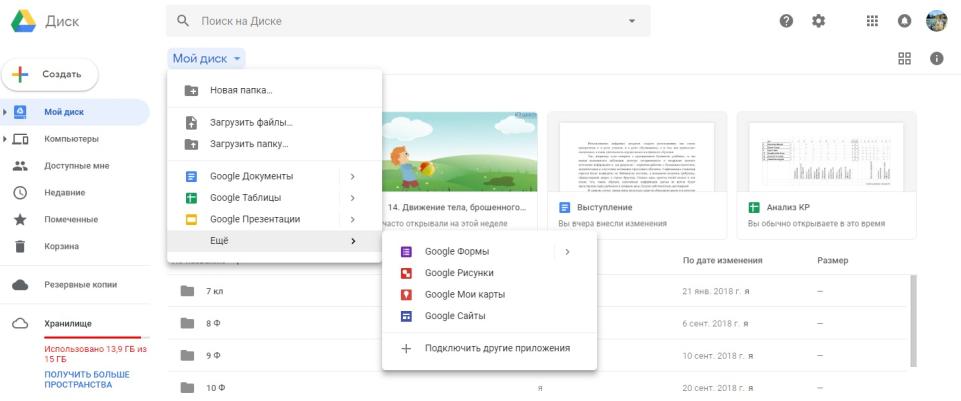 drive.google.com
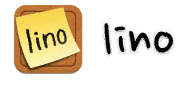 Lino – это бесплатный сервис, интерактивная доска работающая в режиме web - en.linoit.com
Realtime Board - онлайн доска для командной работ - это бесконечная виртуальная доска, на которую могут вытягивать картинки, видео, документы, а также делать заметки -рисовать, писать, клеить стикеры - сохраняя результаты в реальном времен - realtimeboard.com
Padlet - создавай прекрасные доски, документы и веб-страницы, которые легко читать и интересно участвовать - padlet.com 
Twiddla – многофункциональная и удобная он-лайн доска www.twiddla.com
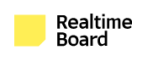 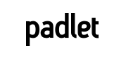 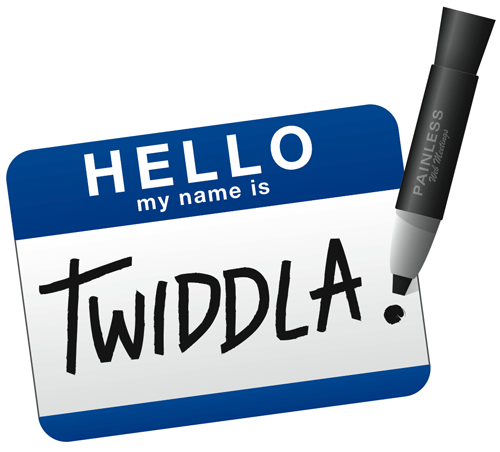 popplet - это бесплатный Интернет-ресурс, позволяющий взаимодействие участников с целью составления структурных схем и осуществления мозгового штурма. Одним из важных достоинств этого ресурса, по сравнению с аналогичными, является его мультимедийный характер - popplet.com

edpuzzle - онлайн-сервис, который позволяет монтировать видео, добавлять голосовые комментарии и вопросы по пройденному материалу - edpuzzle.com
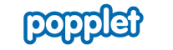 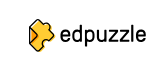 tinycards - сервис для быстрого запоминания в форме карточек. Интервальное повторение новых слов и понятий до тех пор, пока учащийся как следует не запомнит материал - tinycards.duolingo.com

kahoot! - сервис для создания онлайн викторин, тестов и опросов - kahoot.com

thinglink - сервис позволяет создавать мультимедийные плакаты, а другими словами, «говорящие картинки», на которые наносятся маркеры - thinglink.com
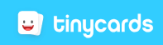 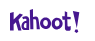 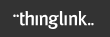 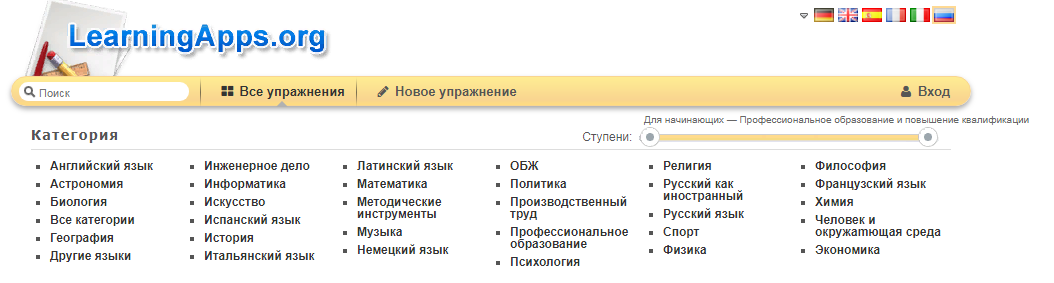 Ссылка на наш майский школьный вебинар
https://yadi.sk/i/4Lia_w7v8X8hEQ
СПАСИБО ЗА ВНИМАНИЕ!